Гендерное воспитание детей младшего дошкольного возраста в условиях ФГОС ДО
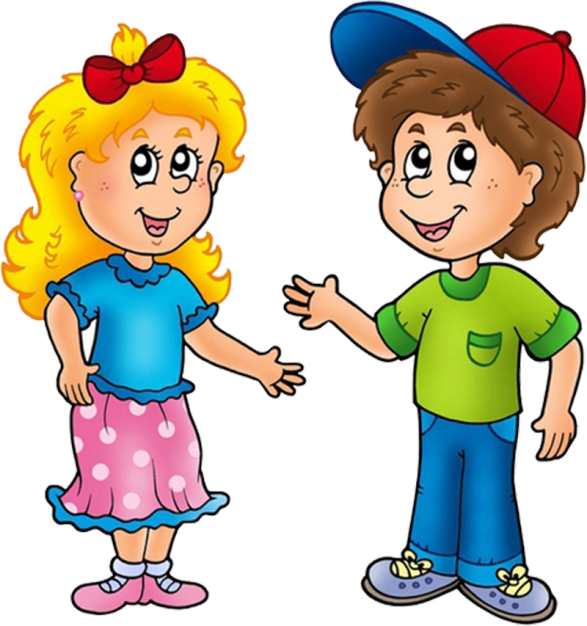 Автор : Сыроватко Татьяна Михайловна, 
воспитатель МБДОУ детский сад № 51 
«Золотой орешек» г. Пятигорска
2023
Ге́ндер (англ. gender, от лат.  genus «род») — это психосоциальный пол, определяющий поведение человека в обществе и то, как это поведение воспринимается.
1.  Социальные изменения, происходящие в современном обществе, привели к разрушению традиционных стереотипов мужского и женского поведения.
2. В условиях образовательного пространства девочки и мальчики воспитываются в одной возрастной группе, живут по единому для всех режиму.
3. Родители имеют недостаточно знаний о необходимости применения подходов к воспитанию ребенка с учетом гендерных различий.
Гендерное воспитание – 
это формирование у детей представлений о настоящих мужчинах и женщинах.
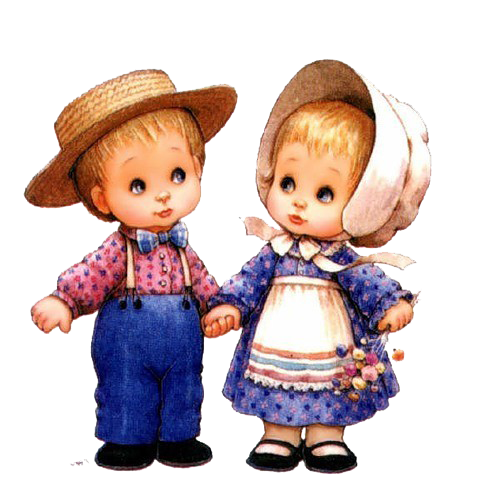 Дом
ДОУ
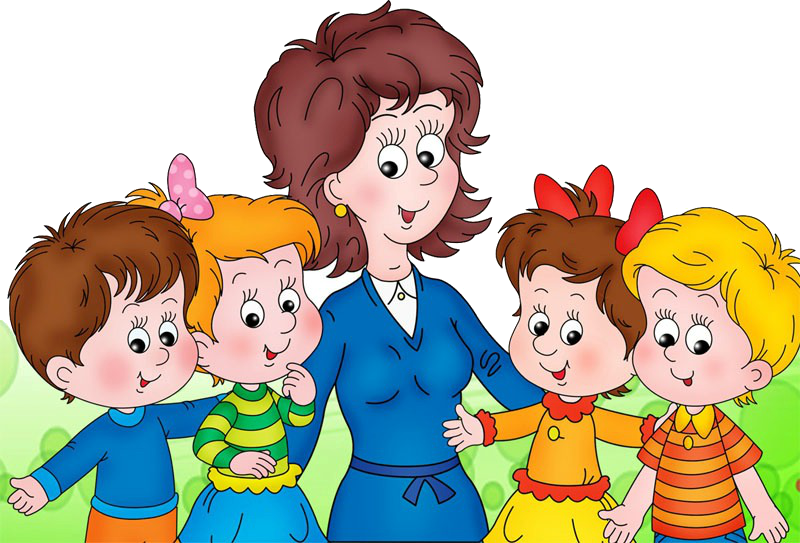 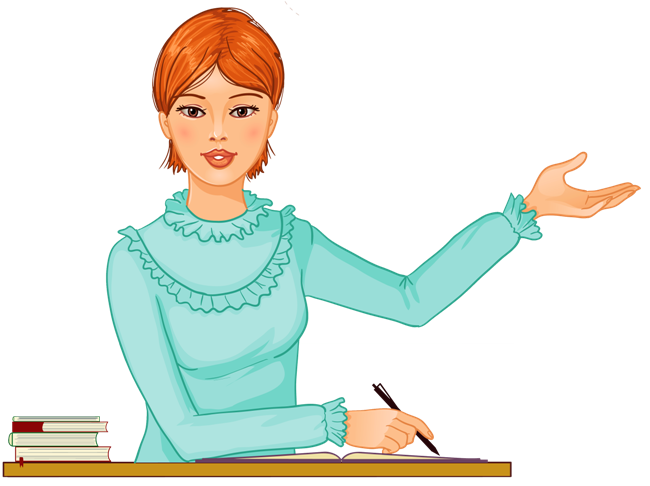 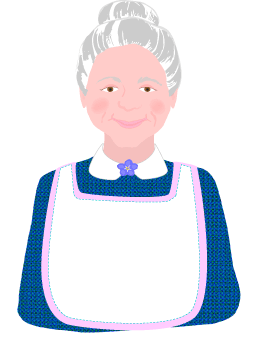 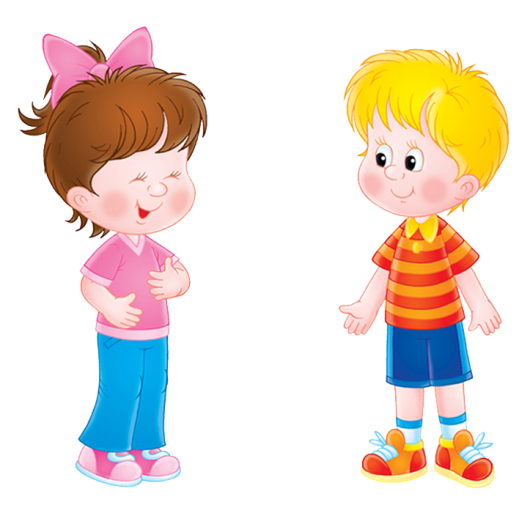 Не слушаются взрослых
Не могут сами себя занять
Требуют постоянного присутствия мамы
Проявляют агрессию по отношению к взрослым и детям
Мальчики подражают имеющимся в семье мужчинам
Девочки подражают маме и другим женщинам
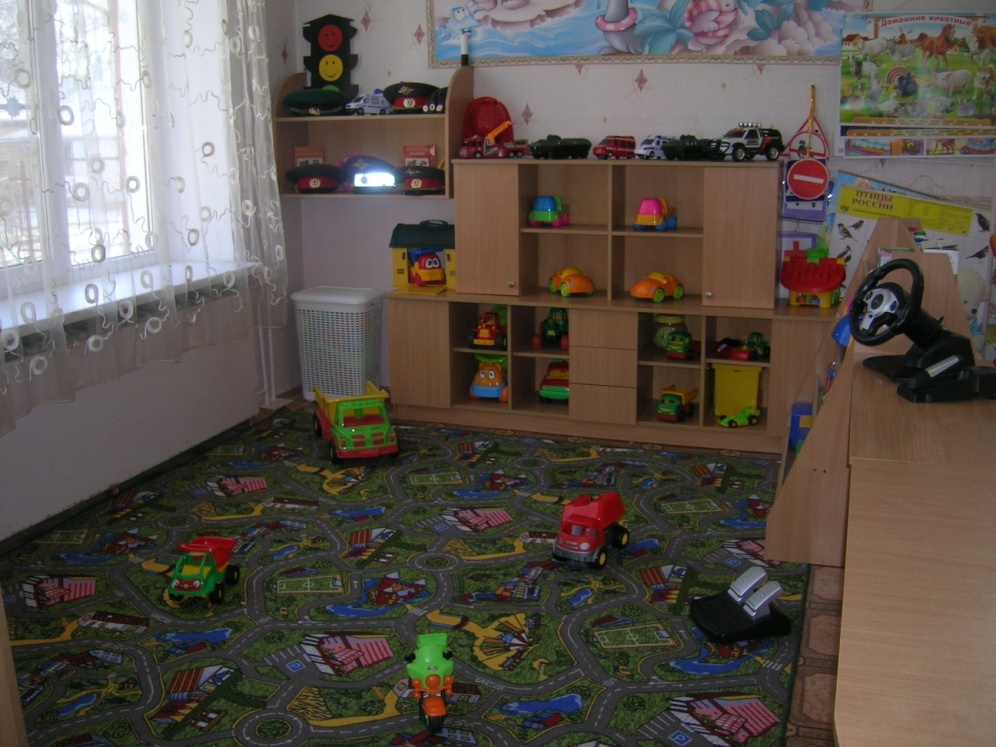 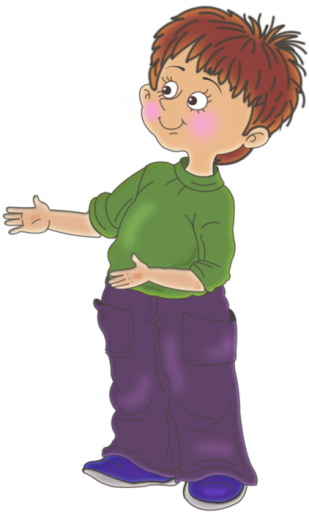 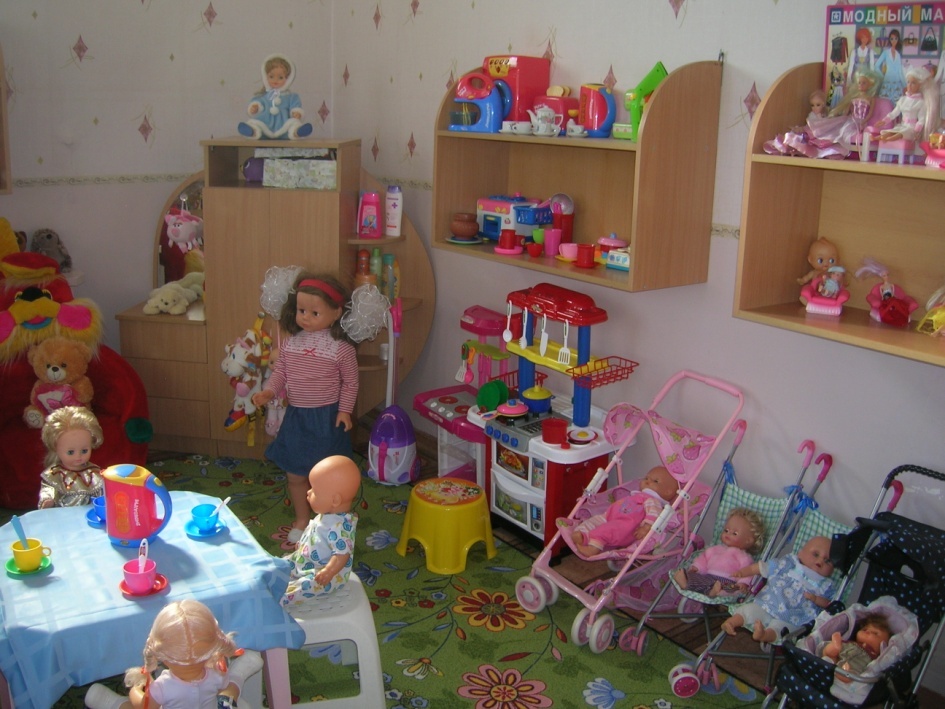 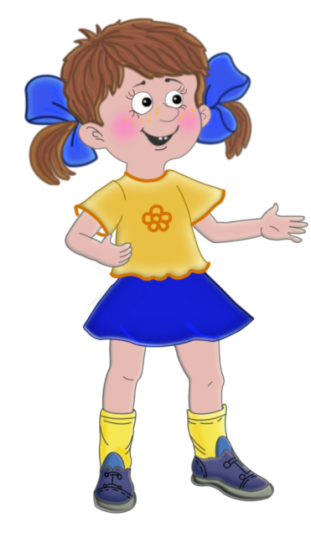 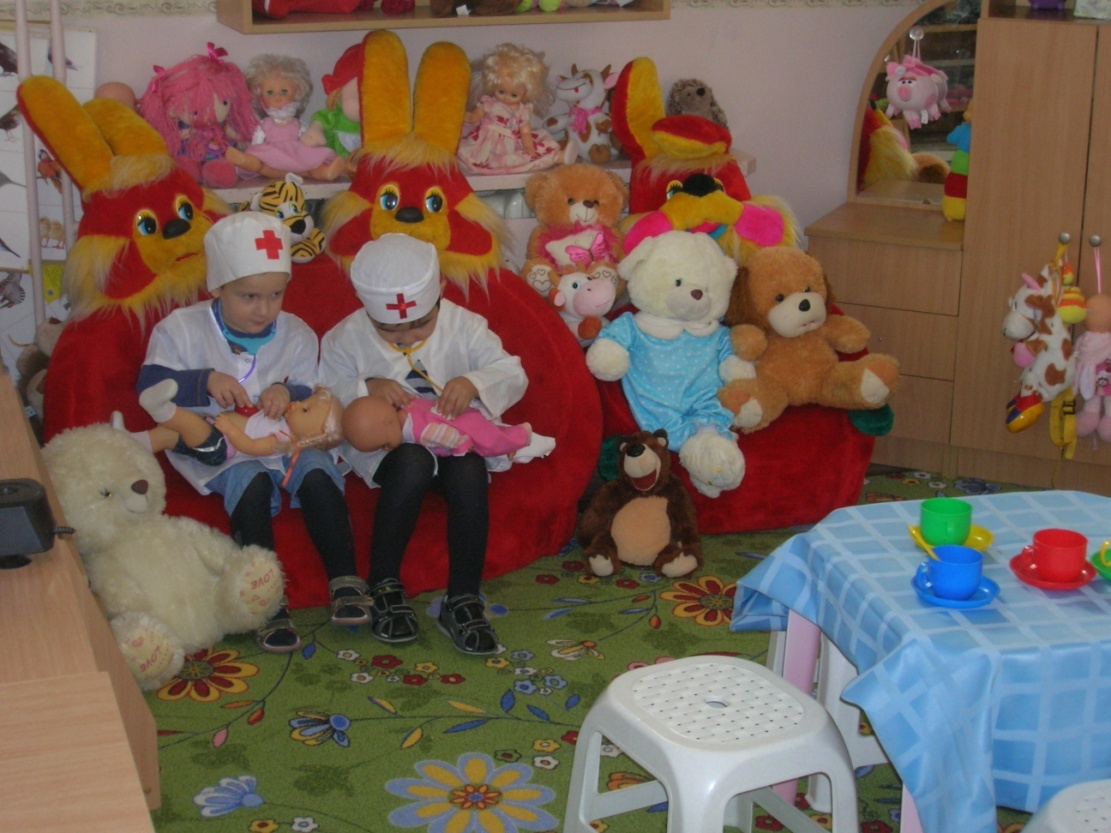 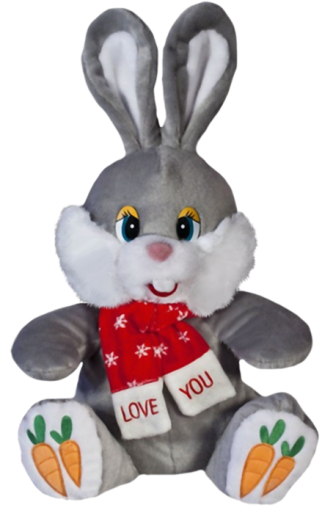 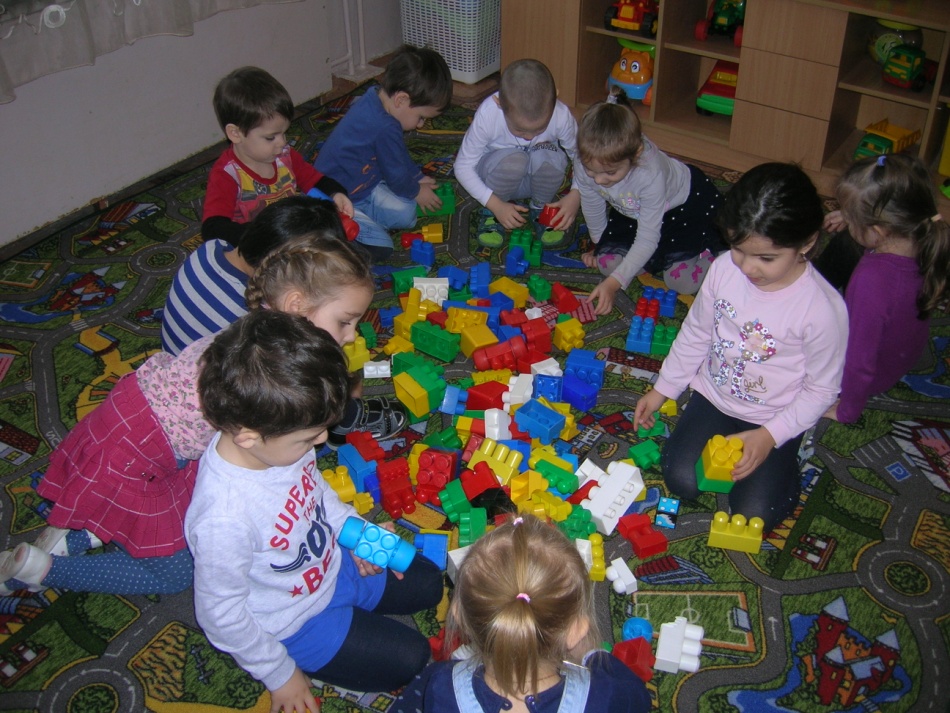 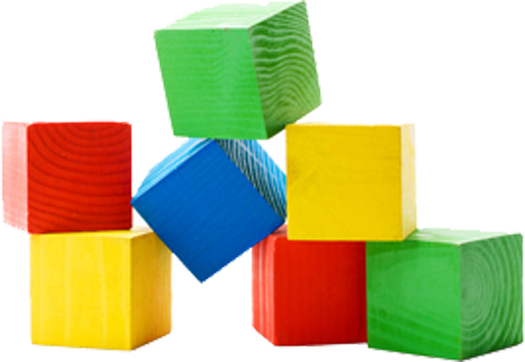 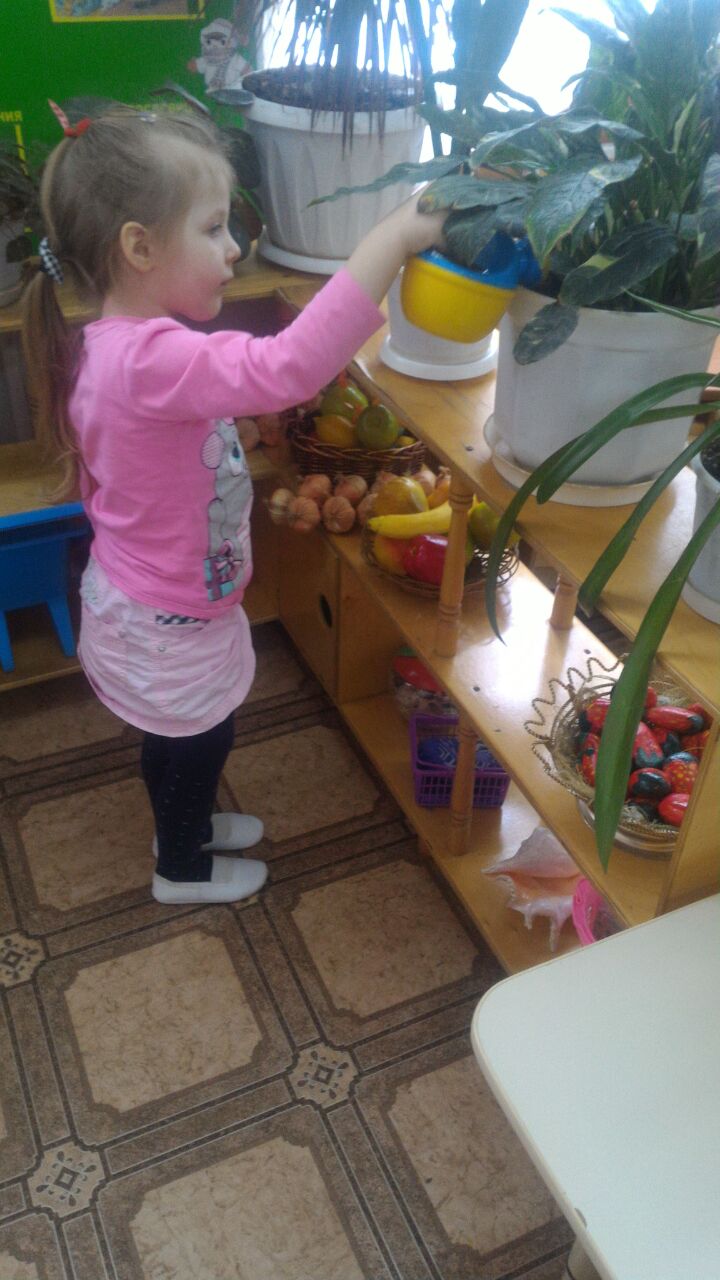 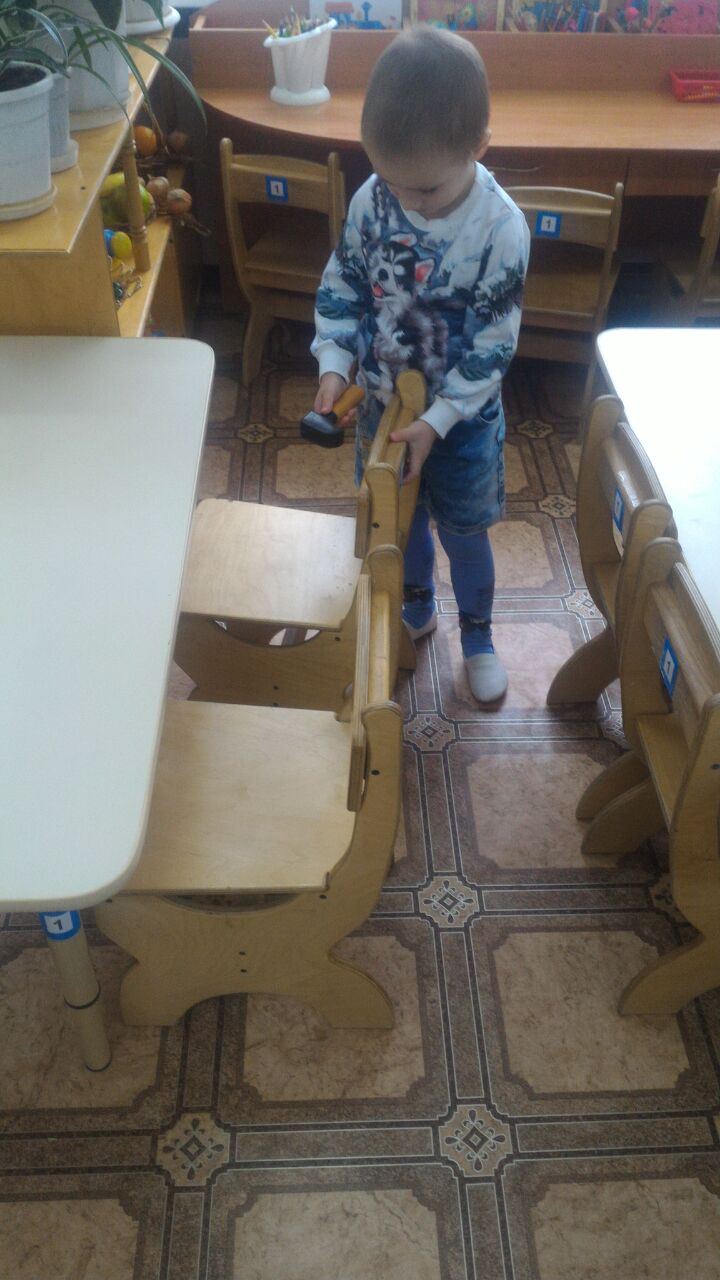 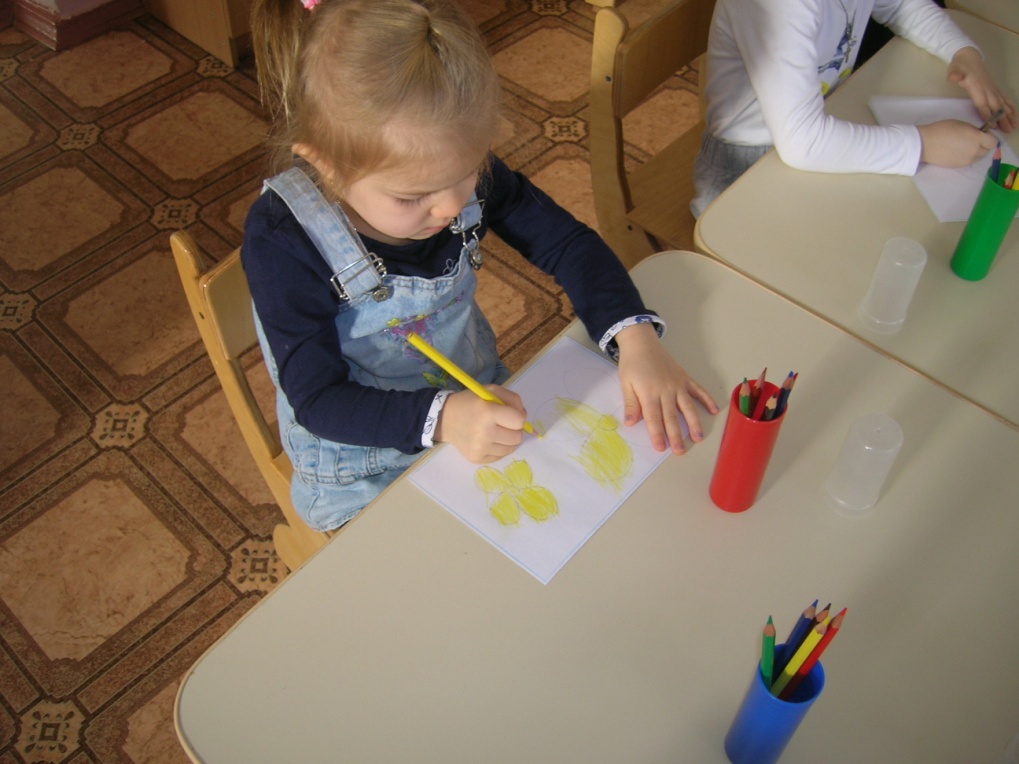 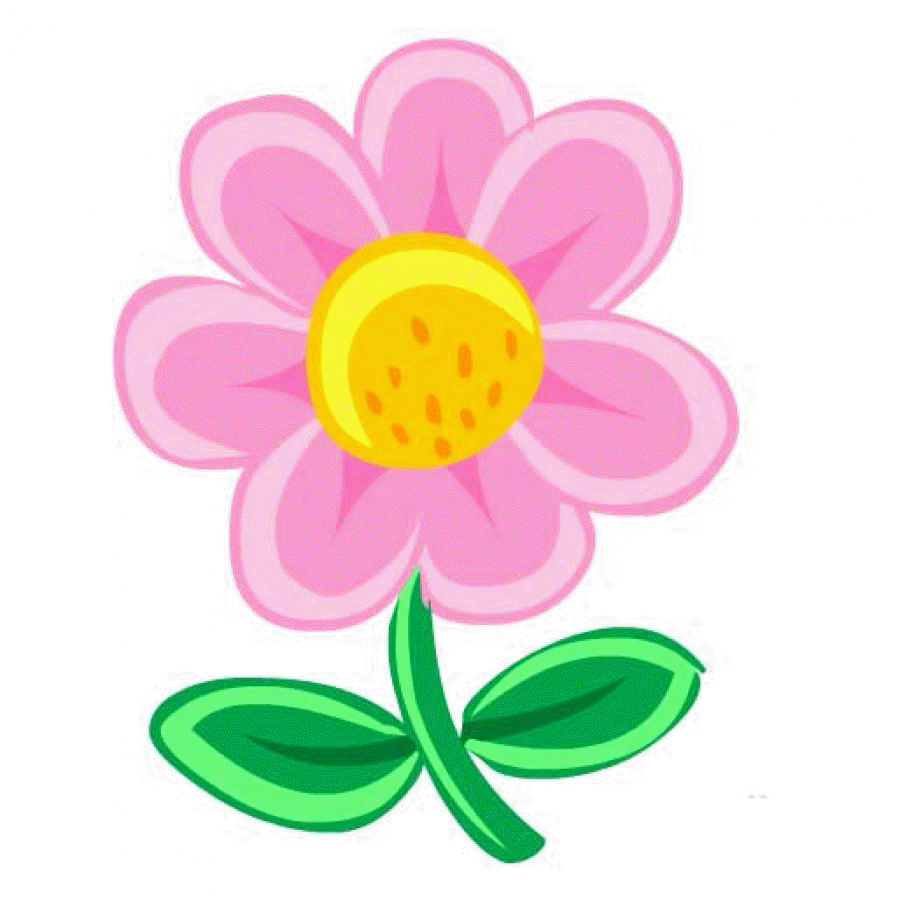 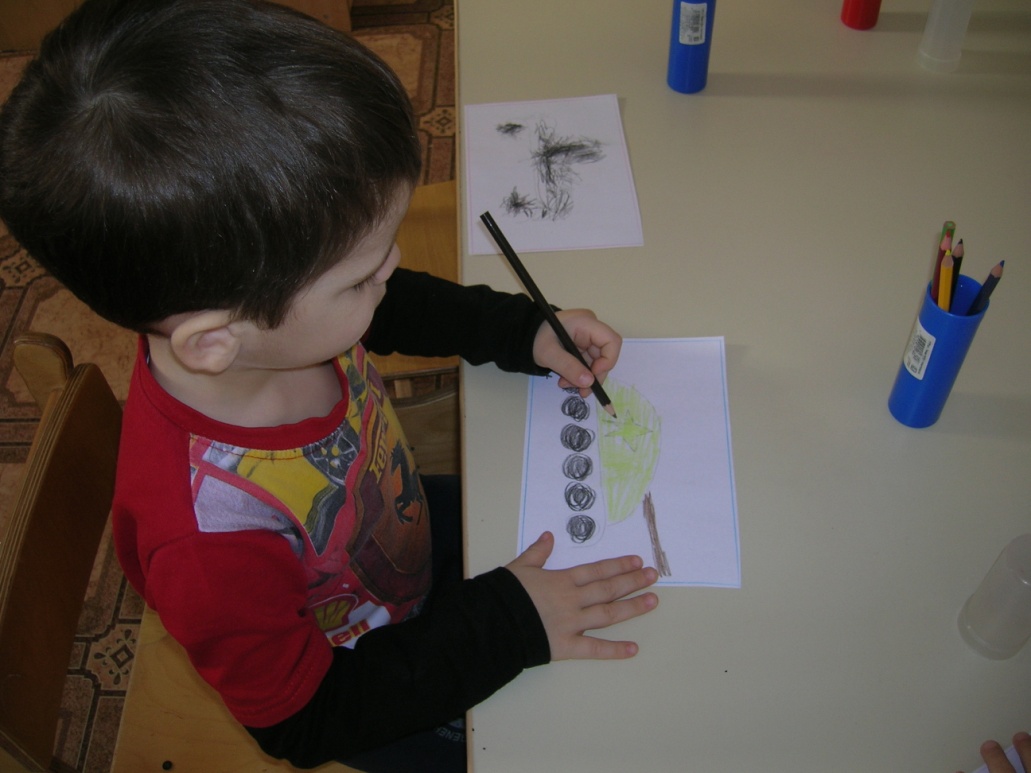 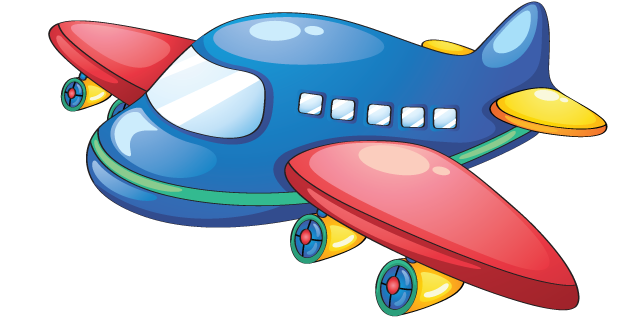 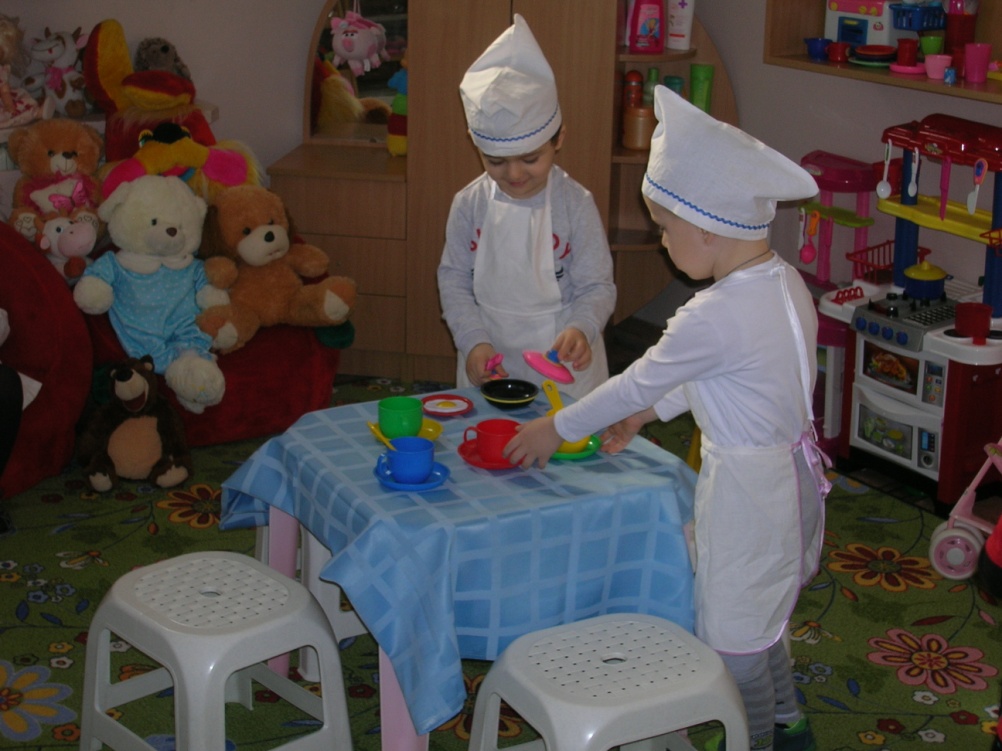 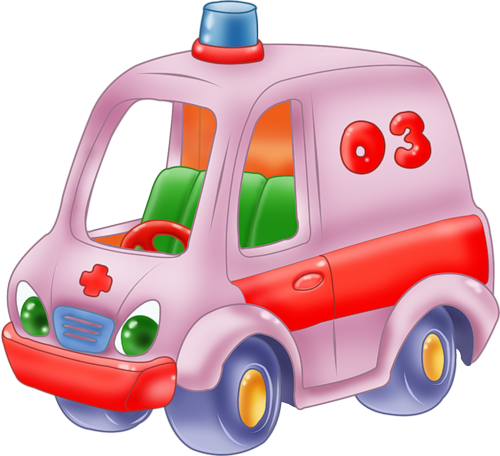 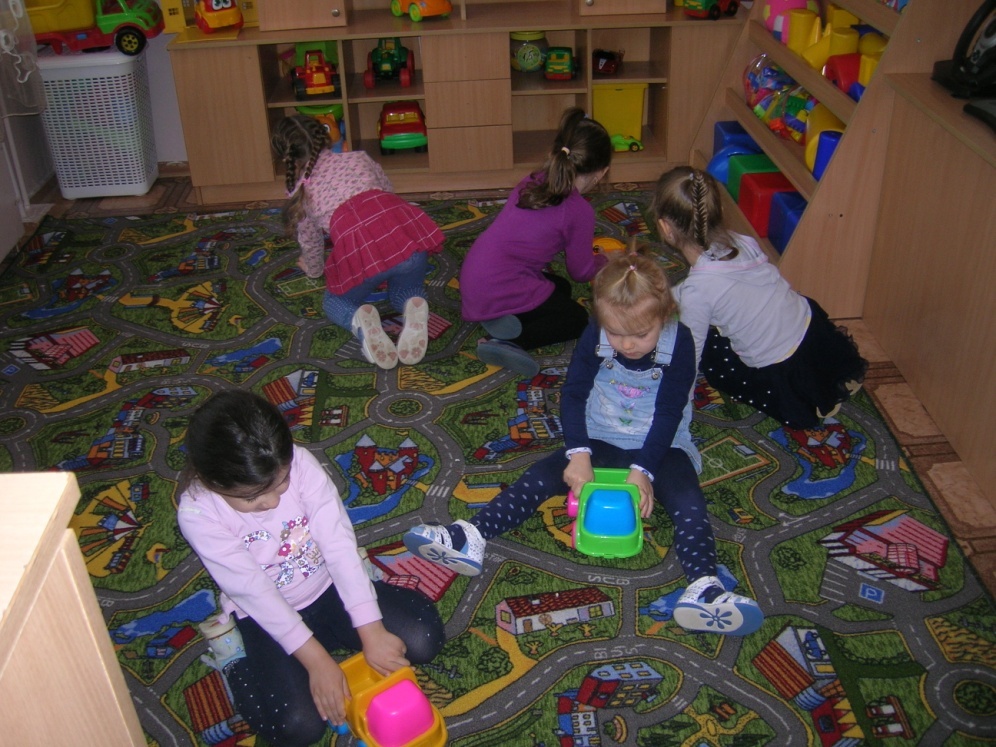 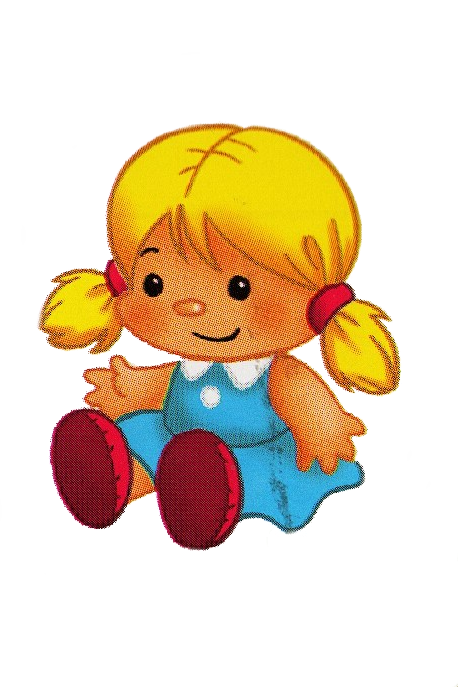 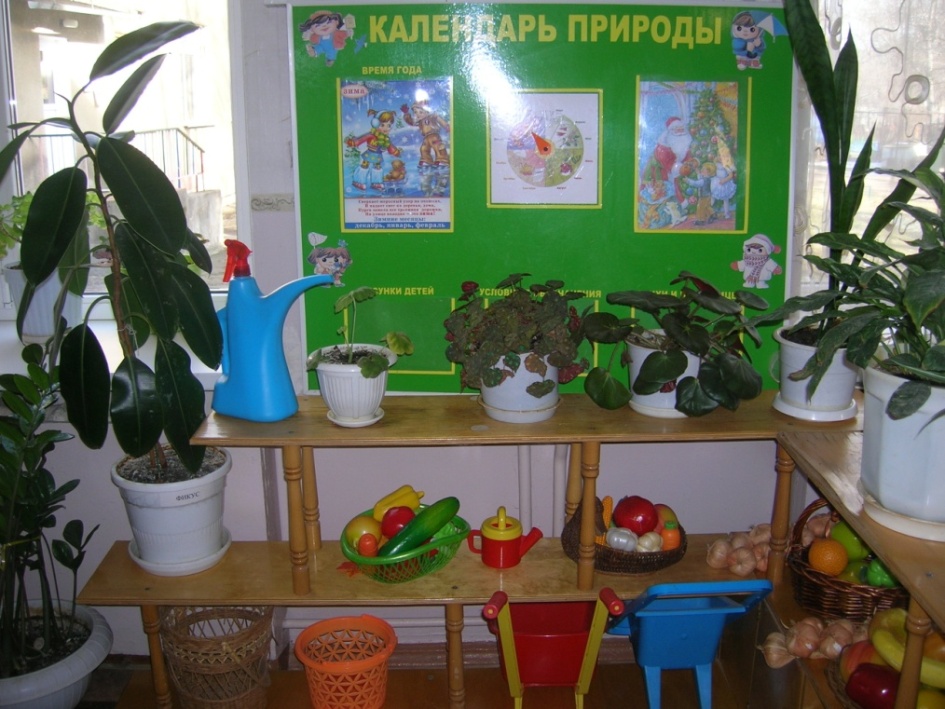 Центр природы
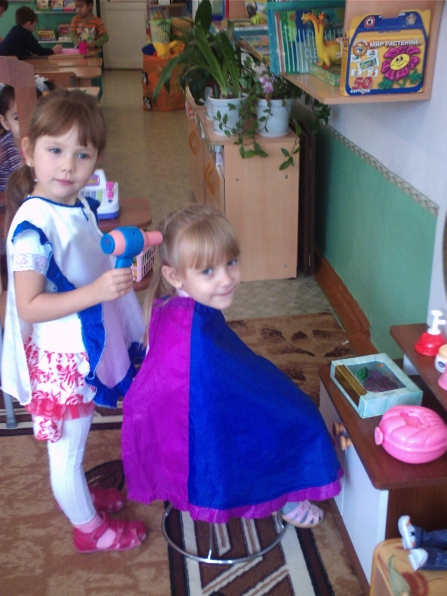 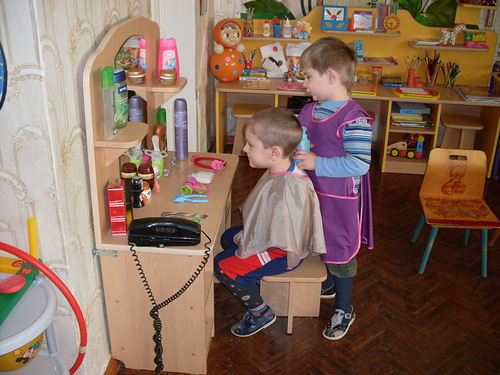 Центр игры.
«Парикмахерская»
Центр художественно-эстетического развития
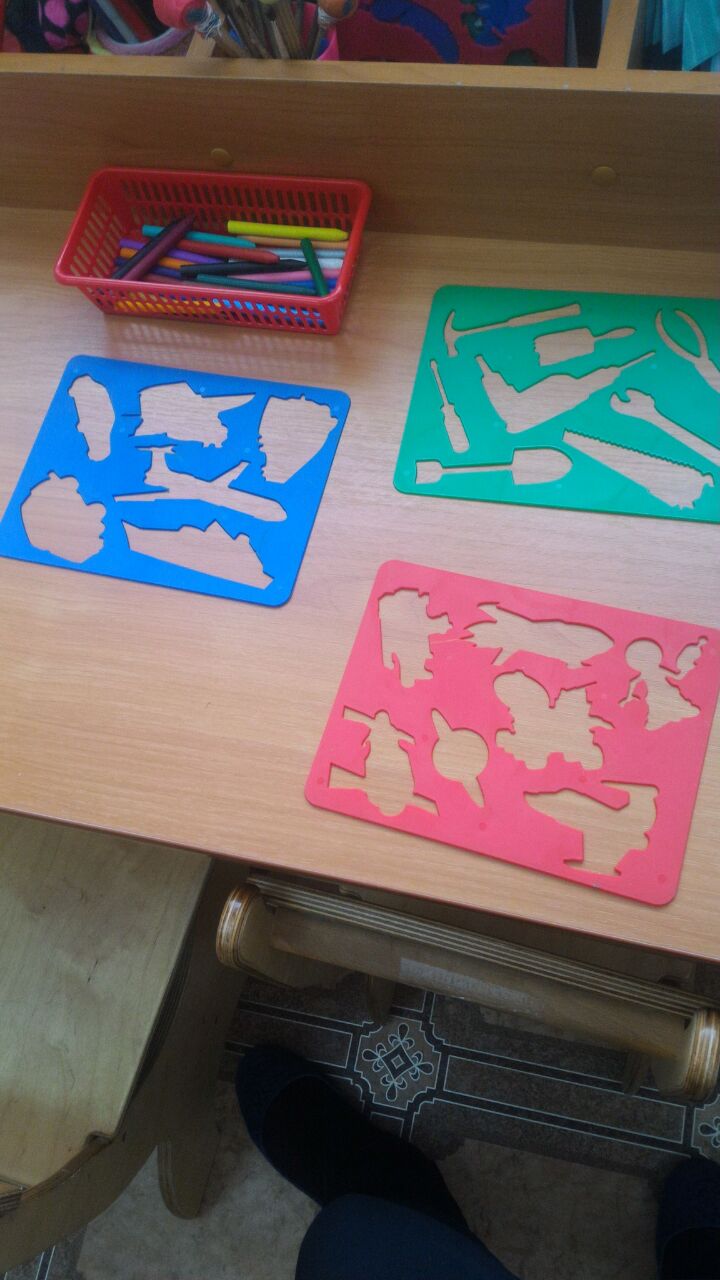 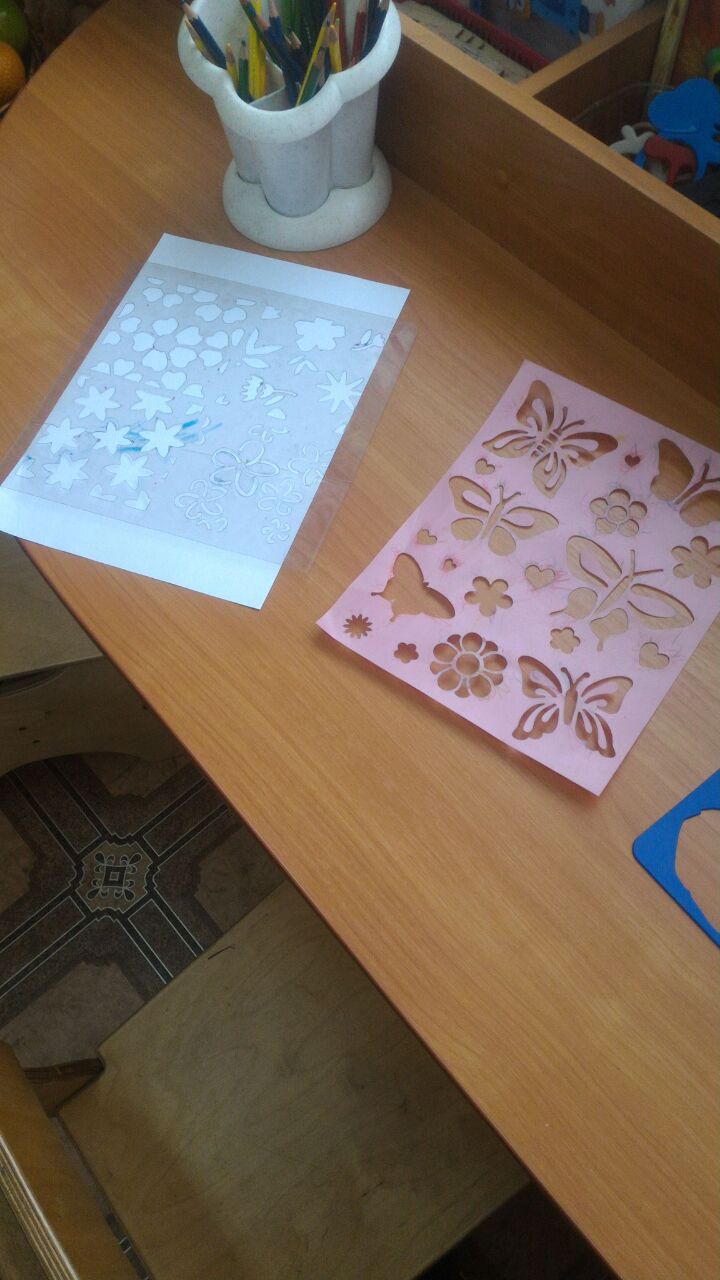 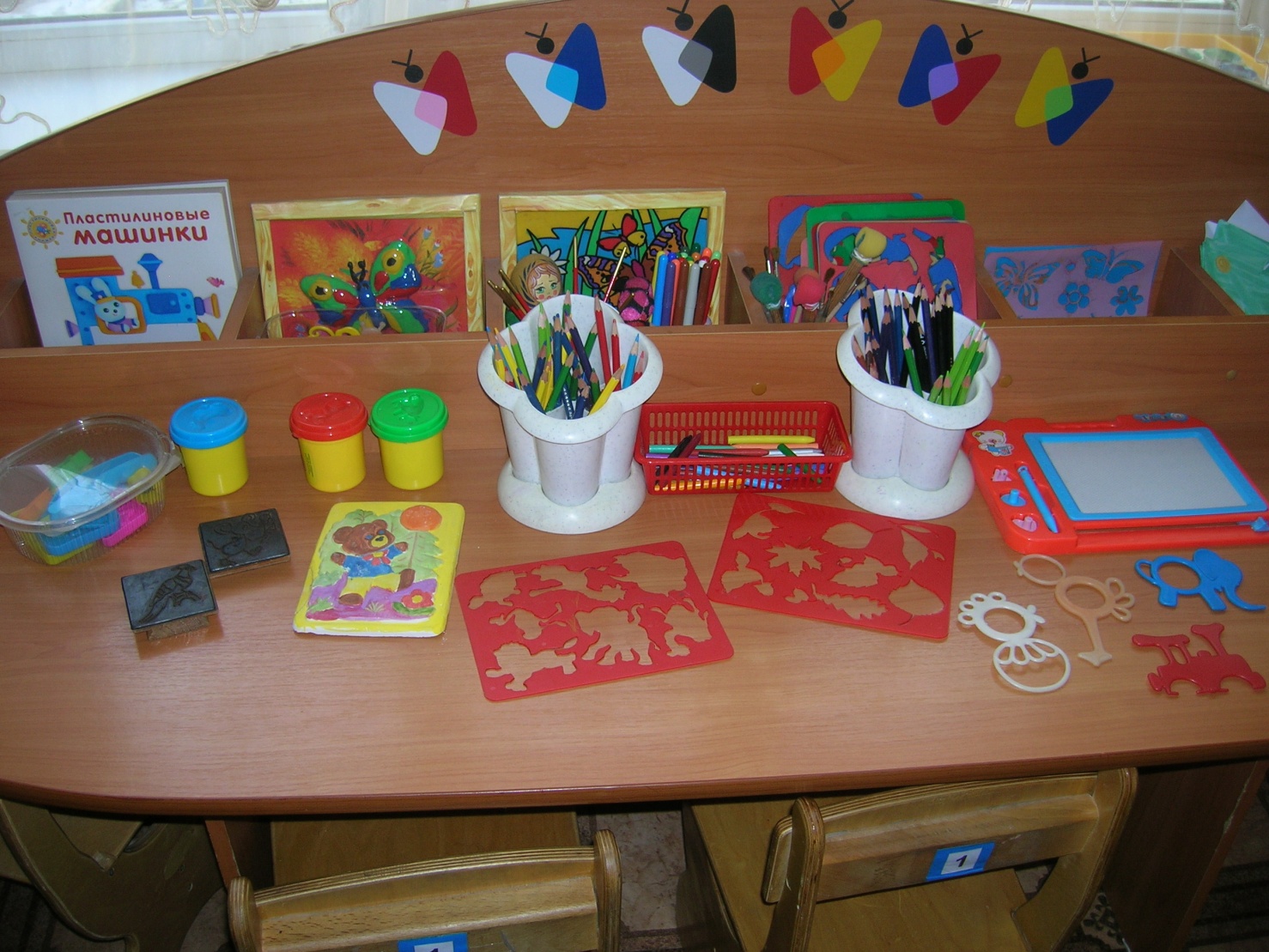 Центр театра
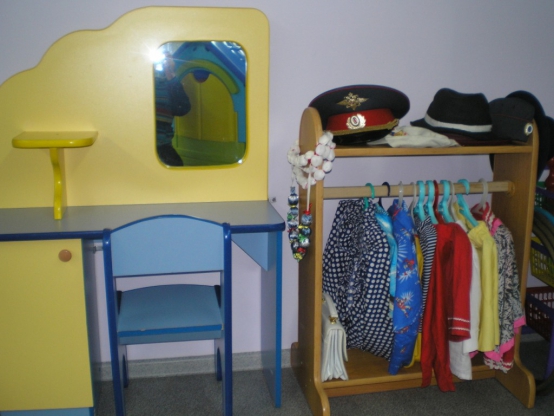 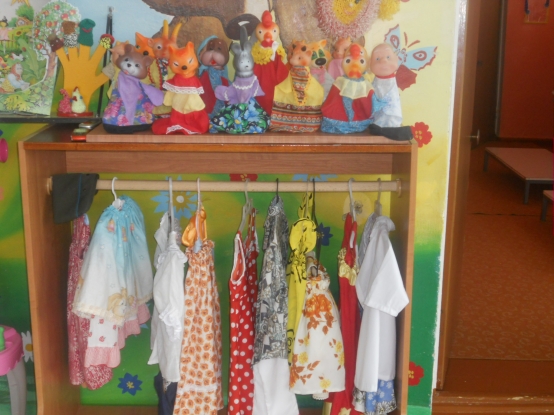 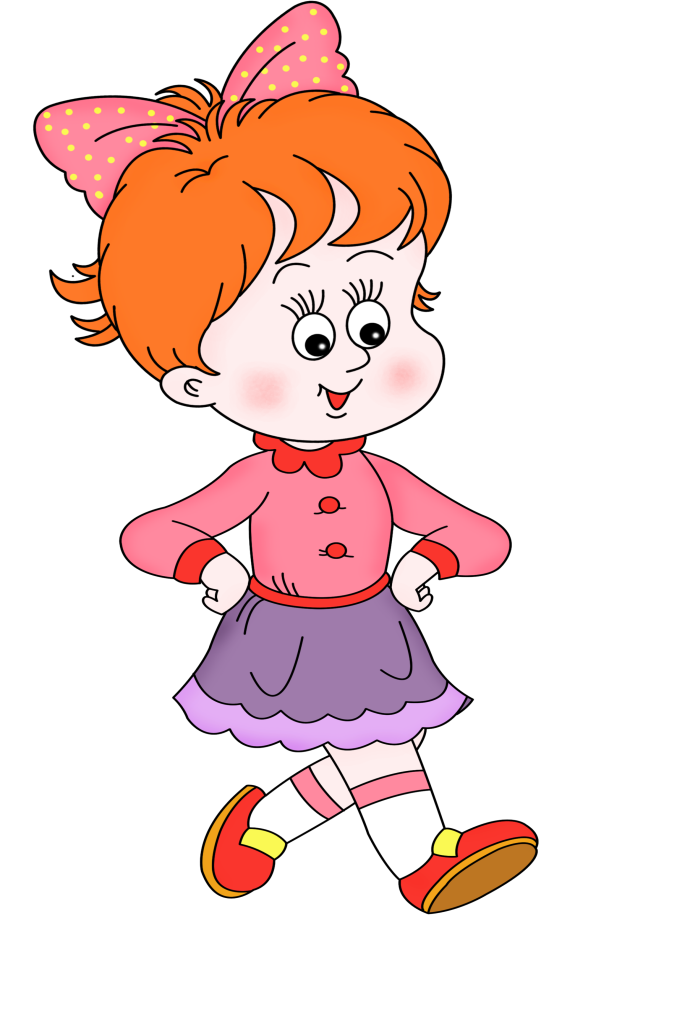 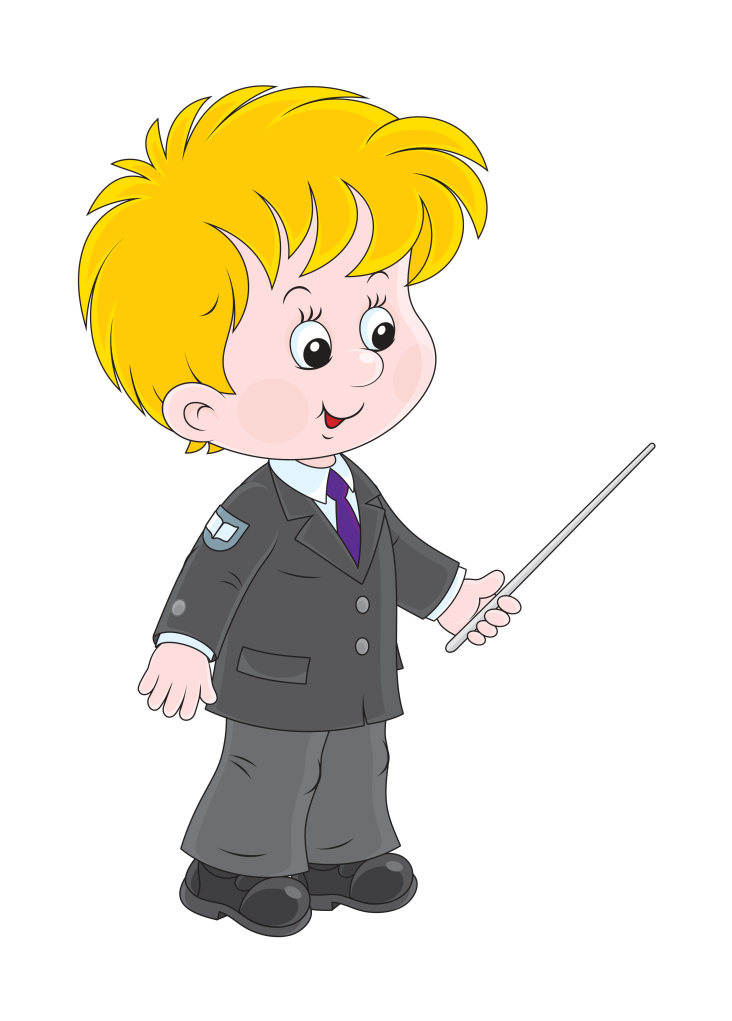 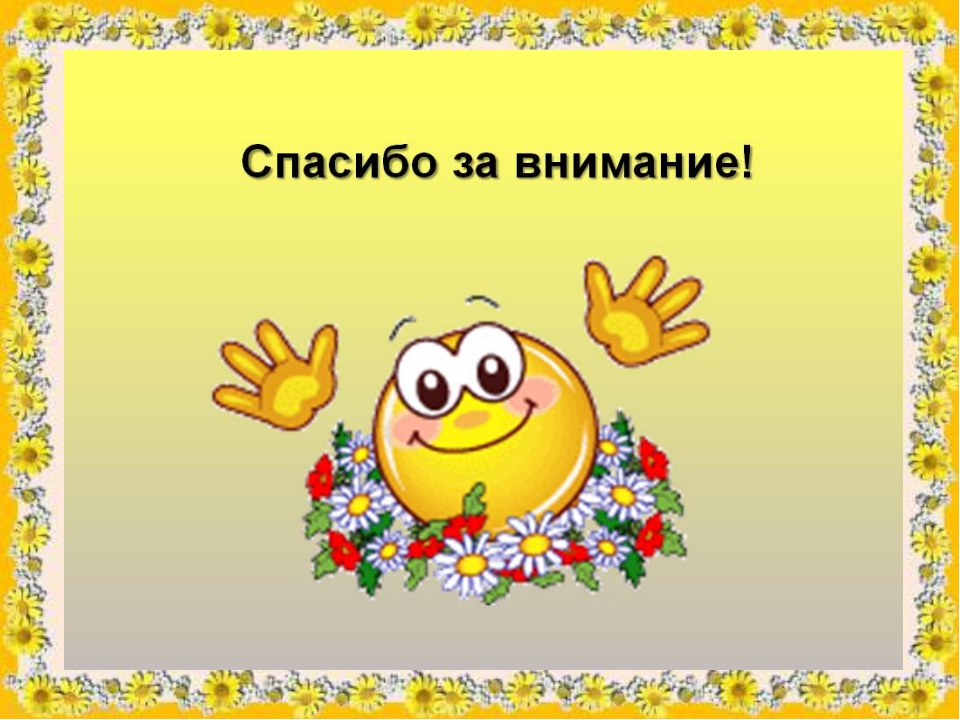